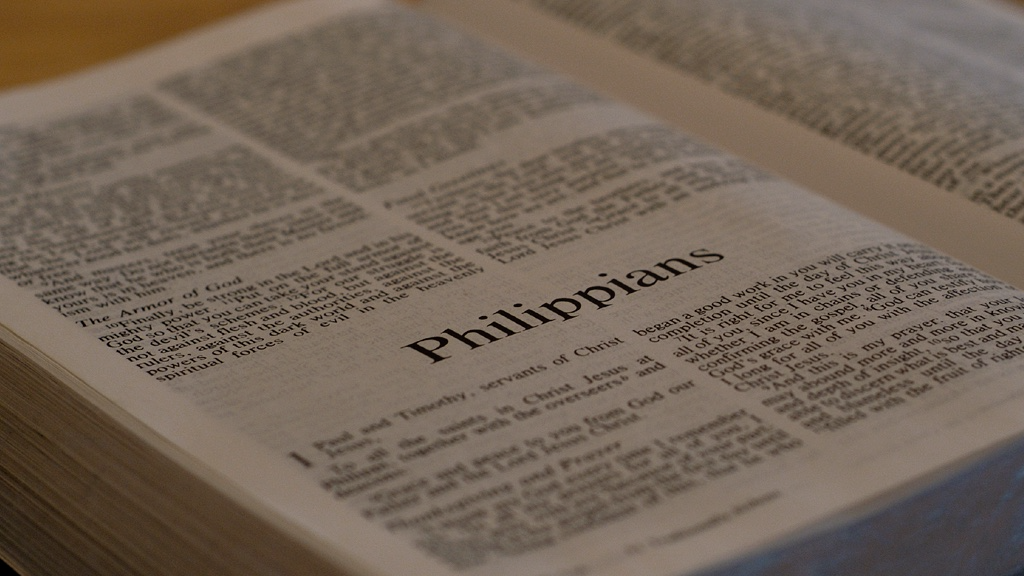 Philippians
The Humility of Jesus
2:3-4 Instead of being motivated by selfish ambition or vanity, each of you should, in humility, be moved to treat one another as more important than yourself. Each of you should be concerned not only about your own interests, but about the interests of others as well.
Philippians
2:3-4 Instead of being motivated by selfish ambition or vanity, each of you should, in humility, be moved to treat one another as more important than yourself. Each of you should be concerned not only about your own interests, but about the interests of others as well.
Philippians
2:3-4 Instead of being motivated by selfish ambition or vanity, each of you should, in humility, be moved to treat one another as more important than yourself. Each of you should be concerned not only about your own interests, but about the interests of others as well.
Philippians
5. You should have the same attitude toward one another that Christ Jesus had,
Philippians
5. You should have the same attitude toward one another that Christ Jesus had,
phroneō (φρονέω): in agreement with; to give careful consideration to; to be intent on; having a certain mindset…
REPEATEDLY
Philippians
5. You should have the same attitude toward one another that Christ Jesus had,
(1 Pt. 2:21) For to this you were called, since Christ also suffered for you, leaving an example for you to follow in his steps.
Philippians
5. You should have the same attitude toward one another that Christ Jesus had,
(1 Pt. 2:23-24) When he was maligned, he did not answer back; when he suffered, he threatened no retaliation, but committed himself to God who judges justly…
Philippians
5. You should have the same attitude toward one another that Christ Jesus had,
(1 Pt. 2:23-24)…He himself bore our sins in his body on the tree, that we may cease from sinning and live for righteousness. By his wounds you were healed.
Philippians
6. who though he existed in the form of God did not regard equality with God as something to be grasped,
Philippians
6. who though he existed in the form of God did not regard equality with God as something to be grasped,
form = essential essence & nature
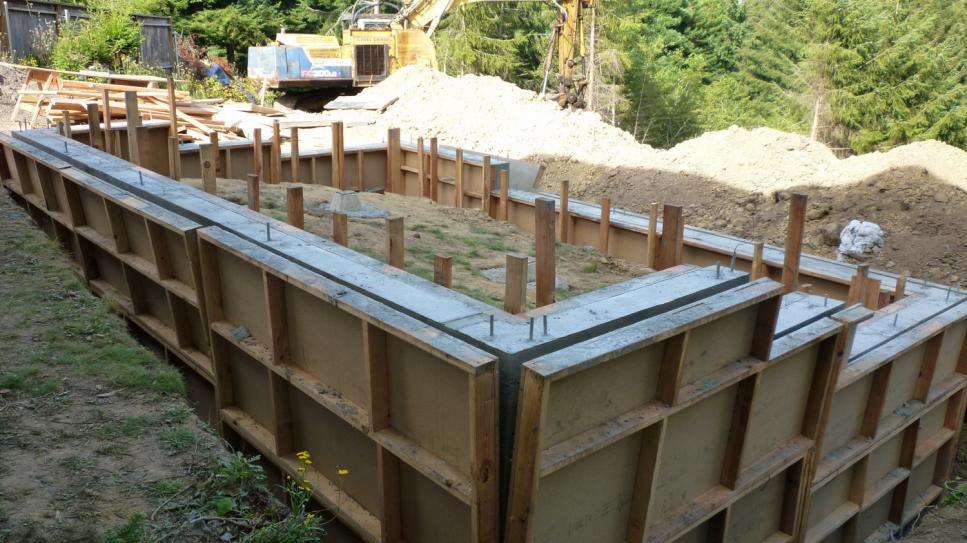 Philippians
John 1:1;14
In the beginning was the Word, and the Word was with God, and the Word was fully God…Now the Word became flesh and took up residence among us. We saw his glory—the glory of the one and only, full of grace and truth, who came from the Father.
The Deity of Christ
John 8:58-59
Jesus said to them, “I tell you the solemn truth, before Abraham came into existence, I am!” Then they picked up stones to throw at him
The Deity of Christ
John 10:30
[Jesus said], “The Father and I are one.”
The Deity of Christ
John 5:17-18
So he told them, “My Father is working until now, and I too am working.” For this reason the Jewish leaders were trying even harder to kill him, because not only was he breaking the Sabbath, but he was also calling God his own Father, thus making himself equal with God.
The Deity of Christ
6. who though he existed in the form of God did not regard equality with God as something to be grasped,
Common Landscaper
Jesus did not choose to use His Deity to His own advantage.
Philippians
7. but emptied himself by taking on the form of a slave, by looking like other men, and by sharing in human nature.
Philippians
7. but emptied himself by taking on the form of a slave, by looking like other men, and by sharing in human nature.
Dog
This does NOT mean:
He gave up His Deity.
He was without power.
He dismissed or lost His identity.
He was somehow less than God.
Philippians
7. but emptied himself by taking on the form of a slave, by looking like other men, and by sharing in human nature.
So, what does this mean?
Philippians
7. but emptied himself [:] by taking on the form of a slave, by looking like other men, and by sharing in human nature.
Philippians
7. but emptied himself [:] by taking on the form of a slave, by looking like other men, and by sharing in human nature.
Philippians
7. but emptied himself [:] by taking on the form of a slave, by looking like other men, and by sharing in human nature.
(Jn. 13:4-5) Jesus got up from the meal, removed his outer clothes, took a towel and tied it around himself. He poured water into the washbasin and began to wash the disciples’ feet and to dry them with the towel he had wrapped around himself.
Philippians
7. but emptied himself [:] by taking on the form of a slave, by looking like other men, and by sharing in human nature.
(Heb. 2:17) Therefore, it was necessary for him to be made in every respect like us…Then he could offer a sacrifice that would take away the sins of the people.
Philippians
7. but emptied himself [:] by taking on the form of a slave, by looking like other men, and by sharing in human nature.
(Is. 53:2) he had no stately form or majesty that might catch our attention, no special appearance that we should want to follow him.
Philippians
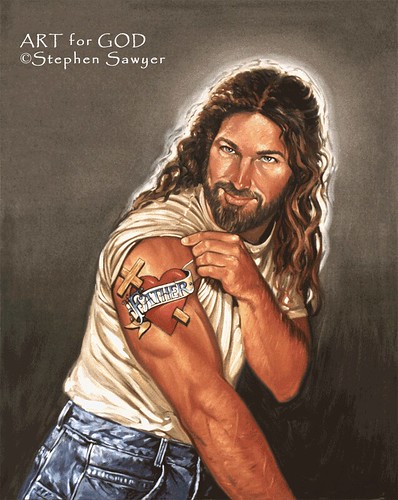 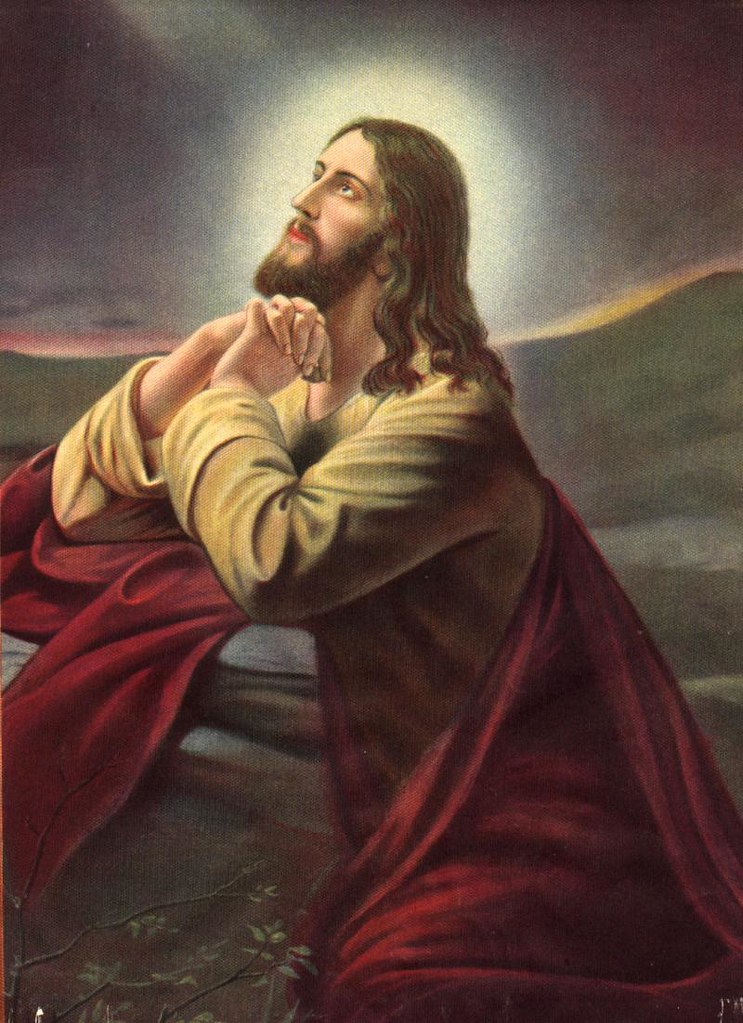 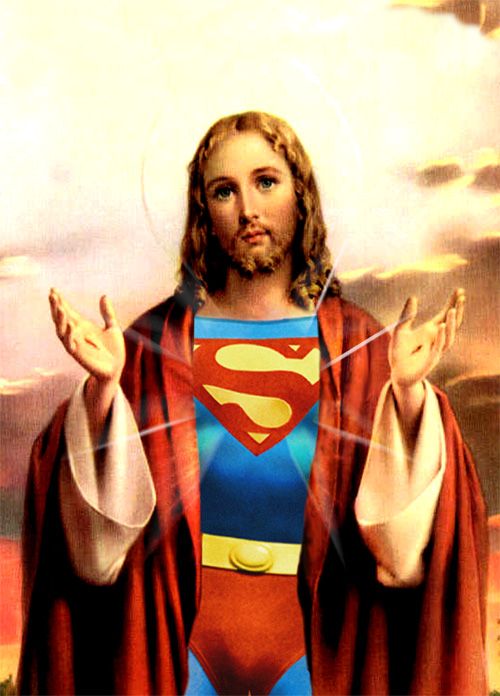 7. but emptied himself [:] by taking on the form of a slave, by looking like other men, and by sharing in human nature.
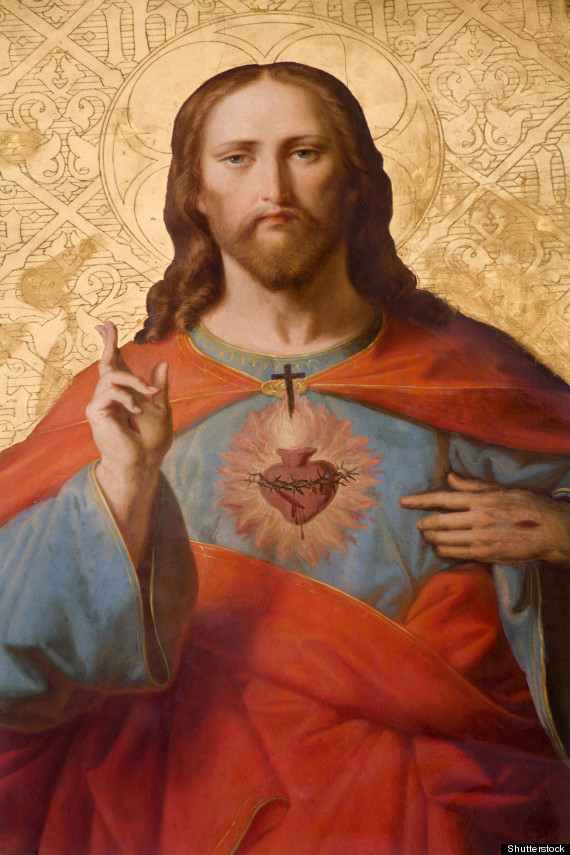 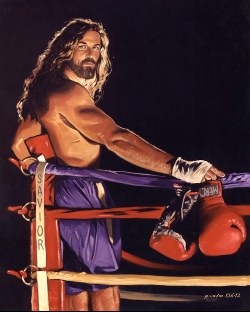 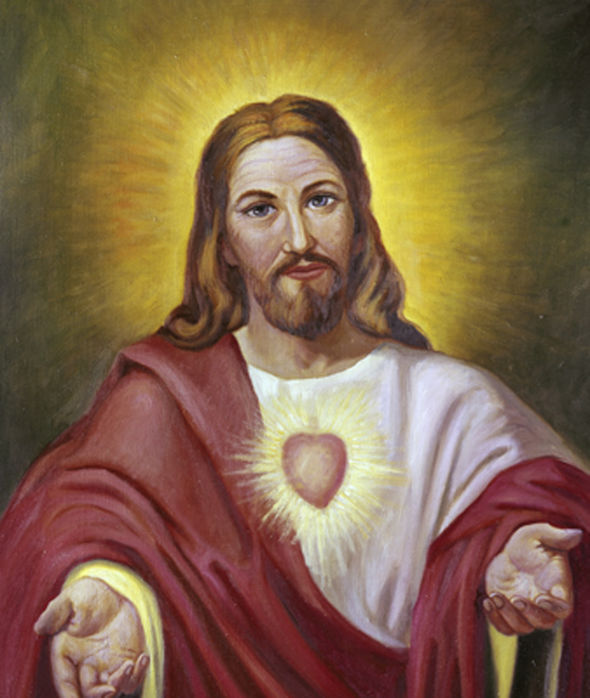 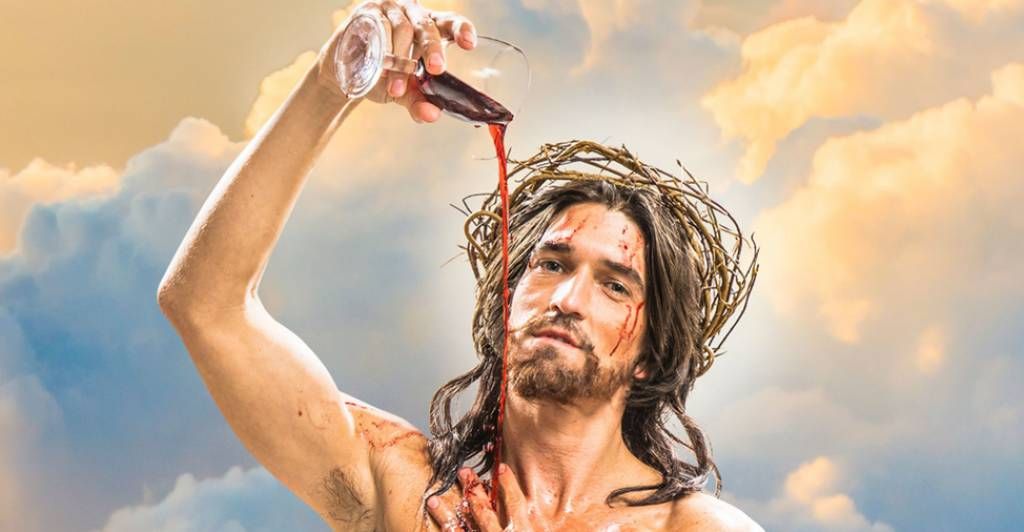 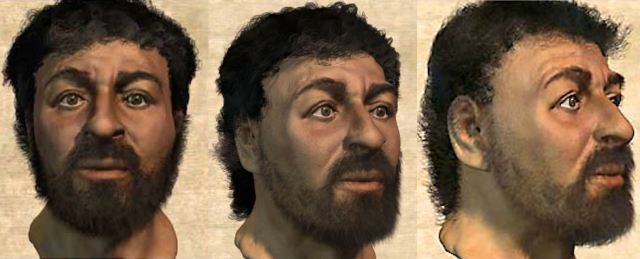 (Is. 53:2) he had no stately form or majesty that might catch our attention, no special appearance that we should want to follow him.
Philippians
Speaks to the dual nature of Jesus
7. but emptied himself [:] by taking on the form of a slave, by looking like other men, and by sharing in human nature.
(Col. 2:9) For in Christ lives all the fullness of God in a human body.
Philippians
7. but emptied himself [:] by taking on the form of a slave, by looking like other men, and by sharing in human nature.
The main difference is that He was without sin!
(Heb 4:15) …tempted in every way just as we are, yet without sin.
Philippians
8. He humbled himself, by becoming obedient to the point of death, even death on a cross!
Philippians
8. He humbled himself, by becoming obedient to the point of death, even death on a cross!
Nobody humbles a sovereign God…
but Himself!
Philippians
8. He humbled himself, [:] by becoming obedient to the point of death, even death on a cross!
Philippians
8. He humbled himself, [:] by becoming obedient to the point of death, even death on a cross!
His obedience:
His dependence on the other two persons of the Trinity
Philippians
8. He humbled himself, [:] by becoming obedient to the point of death, even death on a cross!
His obedience:
His dependence on the other two persons of the Trinity
(Jn. 8:58) Then Jesus said, “When you lift up the Son of Man, then you will know that I am he, and I do nothing on my own initiative, but I speak just what the Father taught me.
Philippians
8. He humbled himself, [:] by becoming obedient to the point of death, even death on a cross!
His obedience:
His dependence on the other two persons of the Trinity
His fulfillment of Scripture
Philippians
8. He humbled himself, [:] by becoming obedient to the point of death, even death on a cross!
(Mk. 10:33-34) “Look, we are going up to Jerusalem, and the Son of Man will be handed over to the chief priests and experts in the law. They will condemn him to death and will turn him over to the Gentiles. They will mock him, spit on him, flog him severely, and kill him. Yet after three days, he will rise again.”
Philippians
8. He humbled himself, [:] by becoming obedient to the point of death, even death on a cross!
(Is. 53:5) But He was pierced through for our rebellion, He was crushed because of our sins; he endured punishment that made us well; because of his wounds we have been healed.
Philippians
8. He humbled himself, [:] by becoming obedient to the point of death, even death on a cross!
(2 Cor. 8:9) For you know the grace of our Lord Jesus Christ, that although he was rich, he became poor for your sakes, so that you by his poverty could become rich.
Philippians
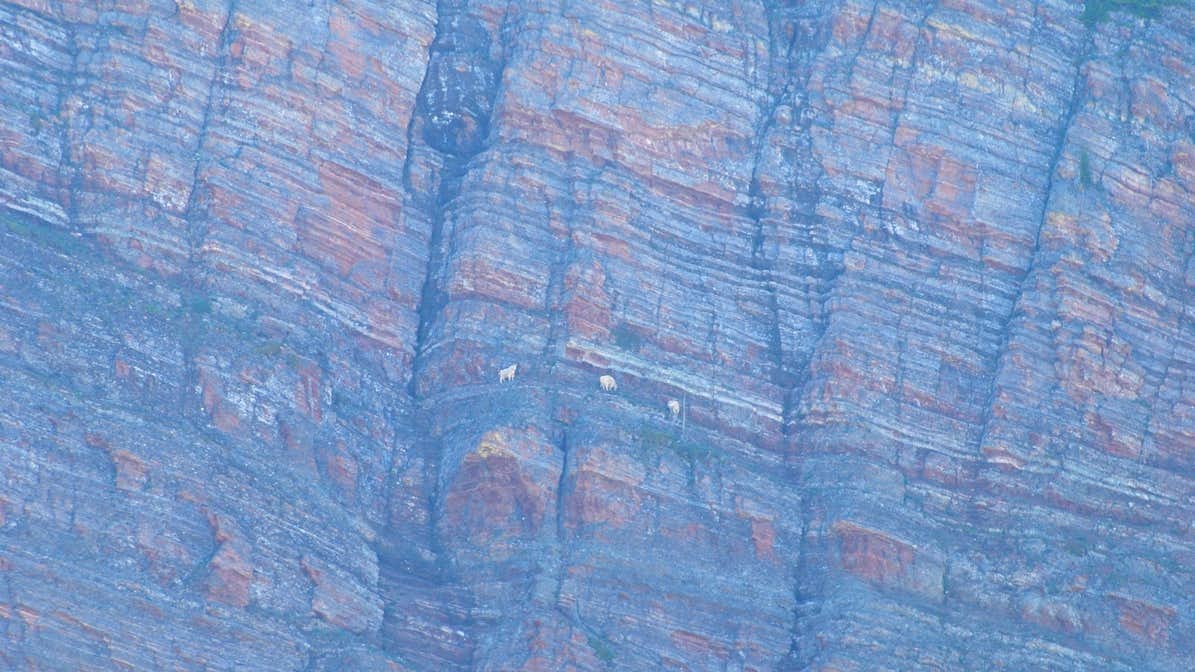 But Jesus didn’t stay this low!
9. As a result God exalted him and gave him the name that is above every name,
Philippians
9. As a result God exalted him and gave him the name that is above every name,
In God’s economy, the way up is down!
(Lk. 9:24) For whoever wants to save his life will lose it, but whoever loses his life for my sake will save it.
Philippians
9. As a result God exalted him and gave him the name that is above every name,
In God’s economy, the way up is down!
(Matt. 23:12) And whoever exalts himself will be humbled, and whoever humbles himself will be exalted.
Philippians
9. As a result God exalted him and gave him the name that is above every name,
Jesus was rejected on earth, but accepted in Heaven.
(Acts 2:32-33) “God raised Jesus from the dead, and we are all witnesses of this. Now he is exalted to the place of highest honor in heaven, at God’s right hand.
Philippians
10. so that at the name of Jesus every knee will bow in heaven and on earth and under the earth
Philippians
Isaiah 45:22-23
Let all the world look to me for salvation! For I am God; there is no other. I have sworn by my own name; I have spoken the truth, and I will never go back on my word: Every knee will bend to me, and every tongue will declare allegiance to me.
10. so that at the name of Jesus every knee will bow in heaven and on earth and under the earth
Philippians
11. and every tongue confess that Jesus Christ is Lord to the glory of God the Father.
Philippians
Romans 10:9-11
Because if you confess with your mouth that Jesus is Lord and believe in your heart that God raised him from the dead, you will be saved. For with the heart one believes and thus has righteousness and with the mouth one confesses and thus has salvation. For the scripture says, “Everyone who believes in him will not be put to shame.”
God
Name above all
Descent
Ascent
Eternity past
Eternal Glory
Emptied
Exalted
Humanity
Resurrection
Consent
Cross
Death
Christ’s Journey to Eternal Glory
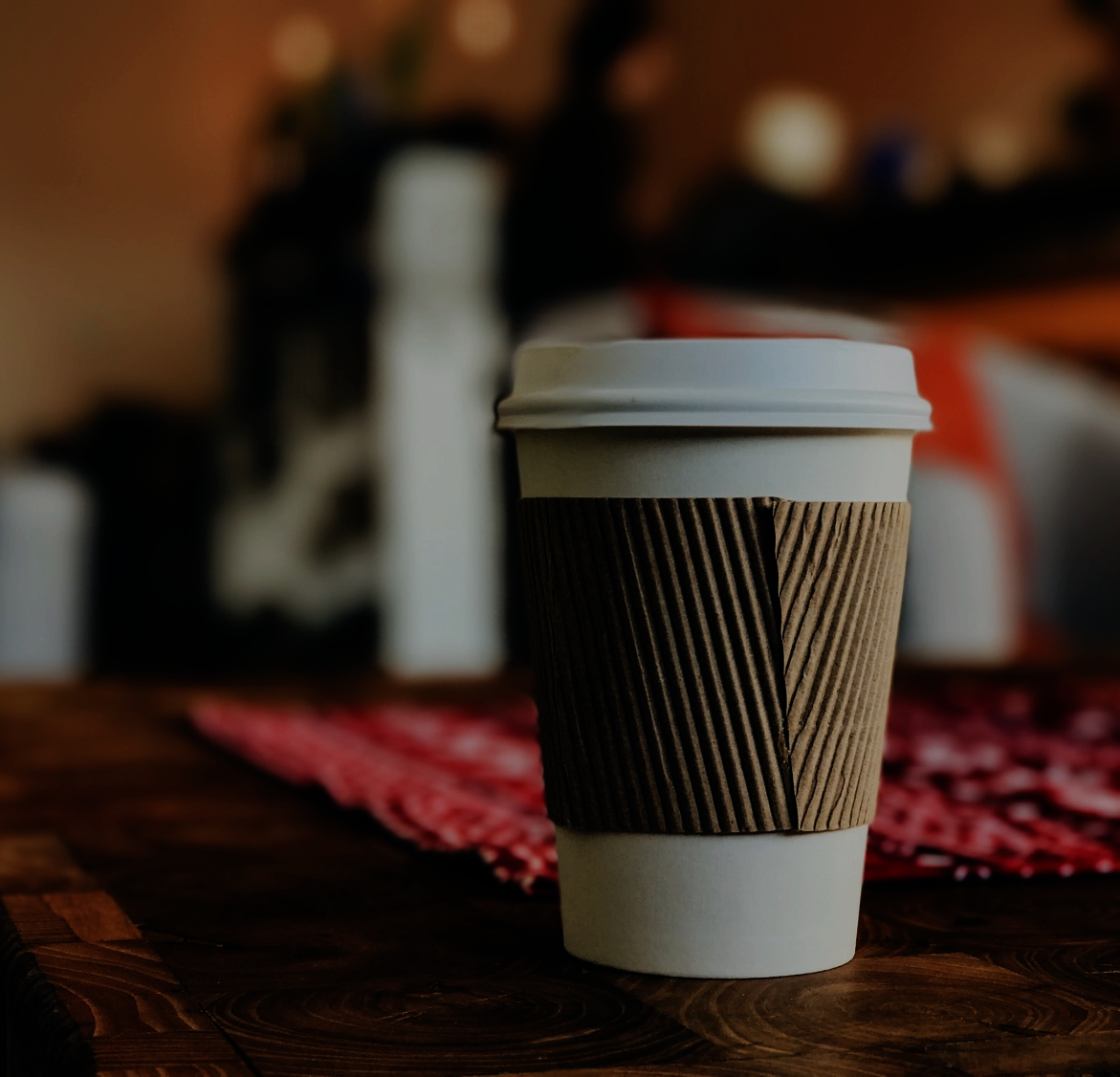 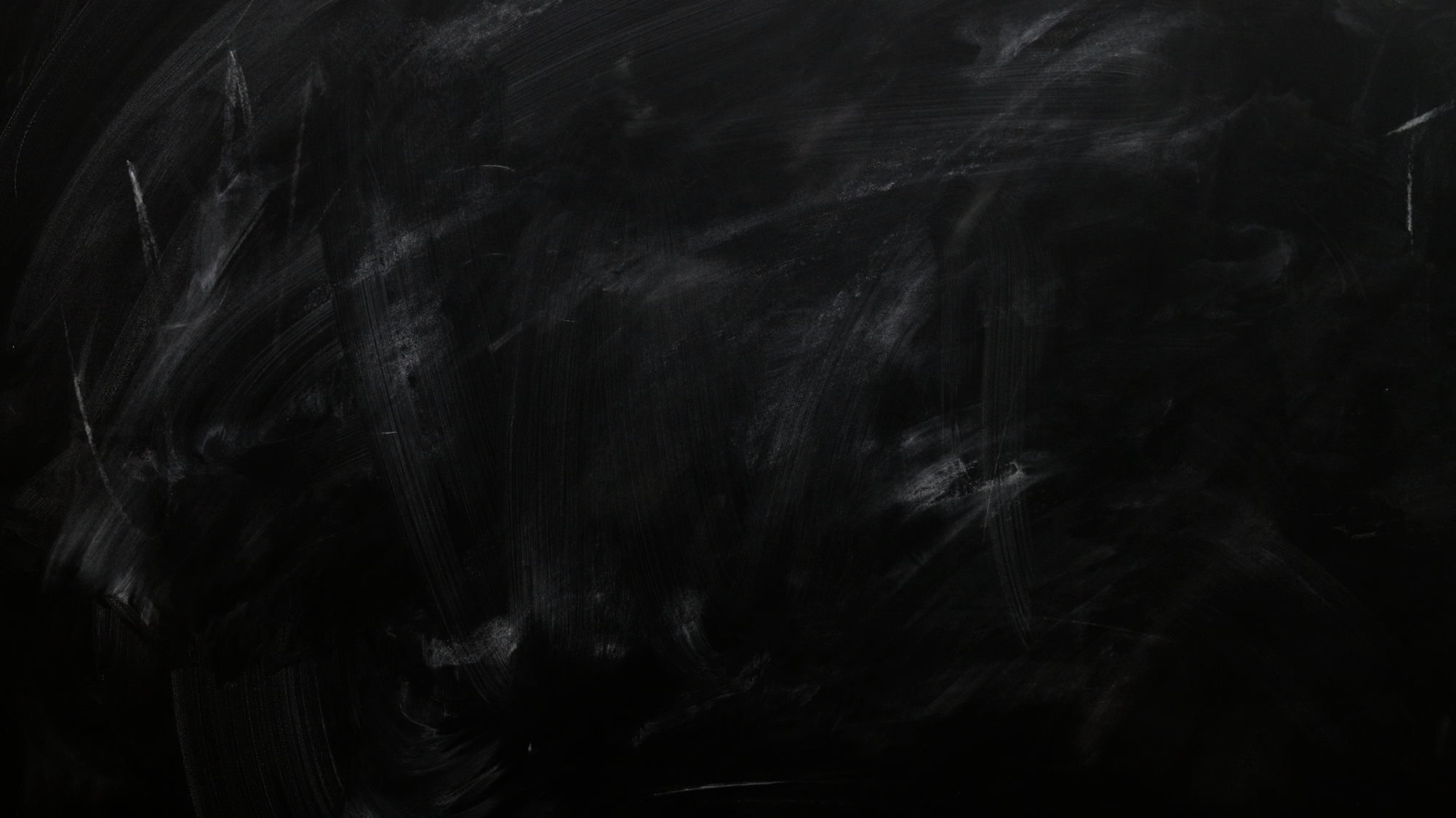 Interested in learning more?

Pick up a FREE copy of “Discovering God”
First time joining us?
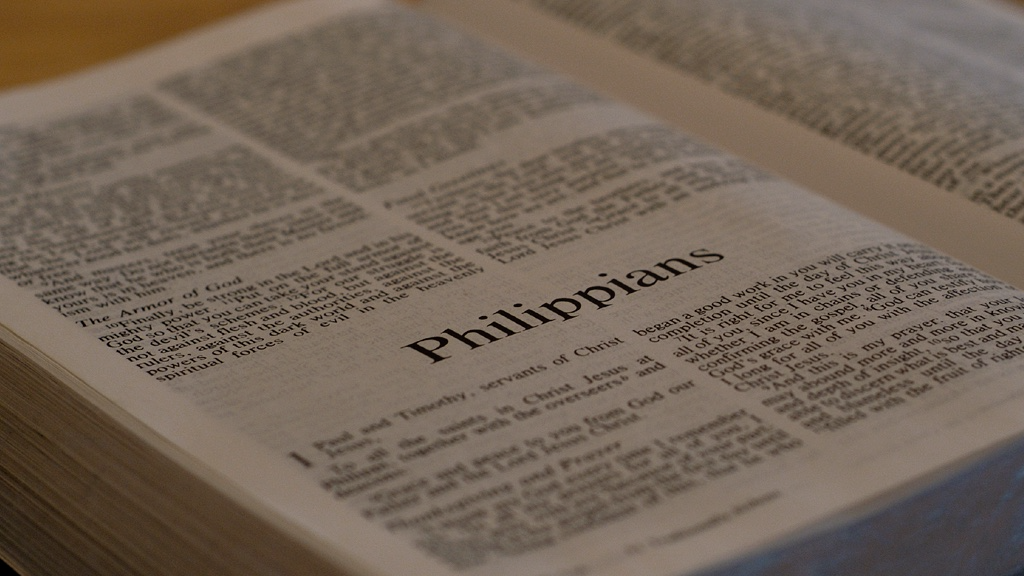 Philippians
Thoughts?
Questions?